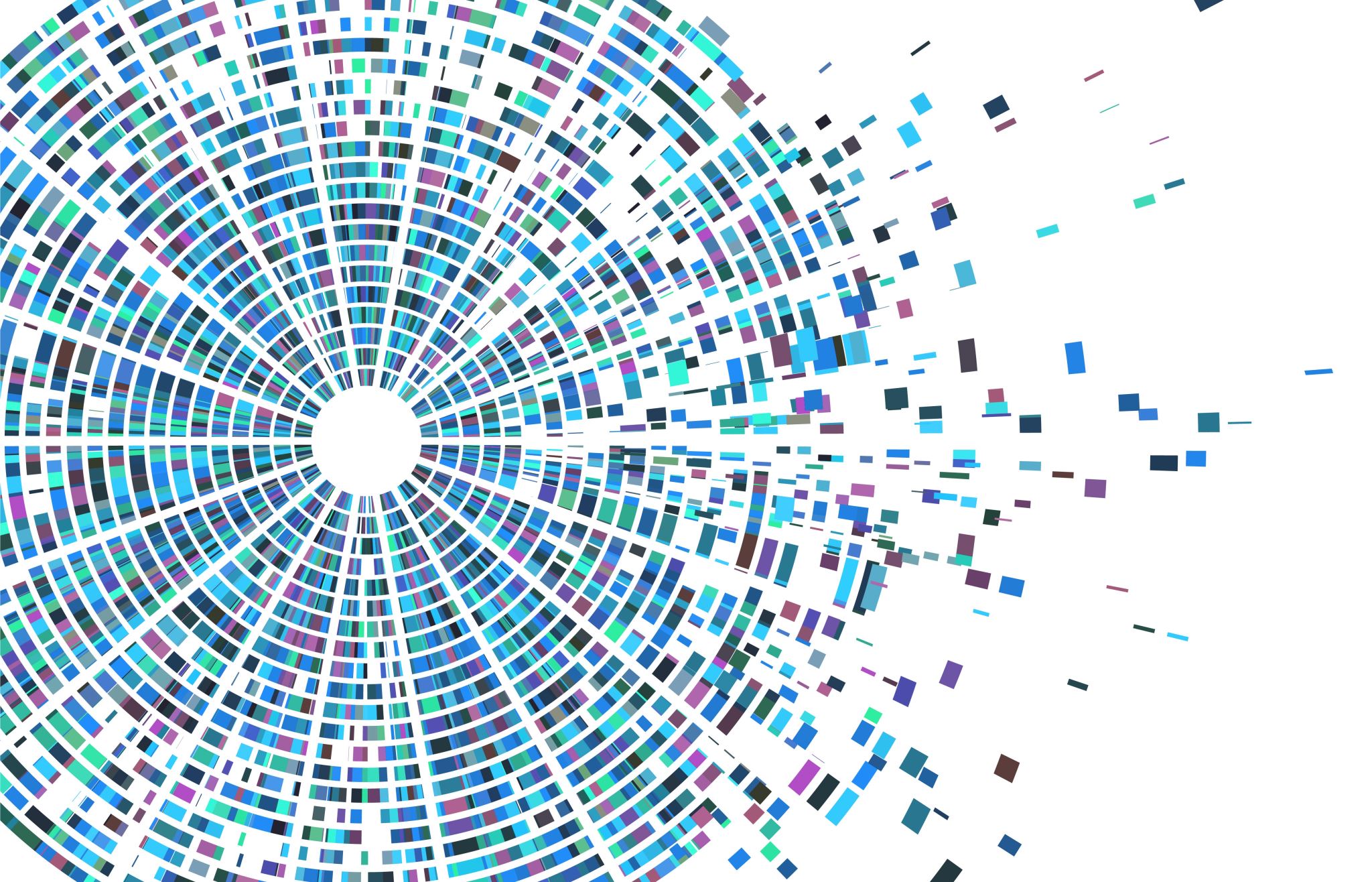 №6 дәрісӨлшеу деңгейлері, түрлері, шкалалары
Психодиагностика пәні.
Пән оқытушысы, психология ғылымдарының кандидаты Байжуманова Б.Ш.
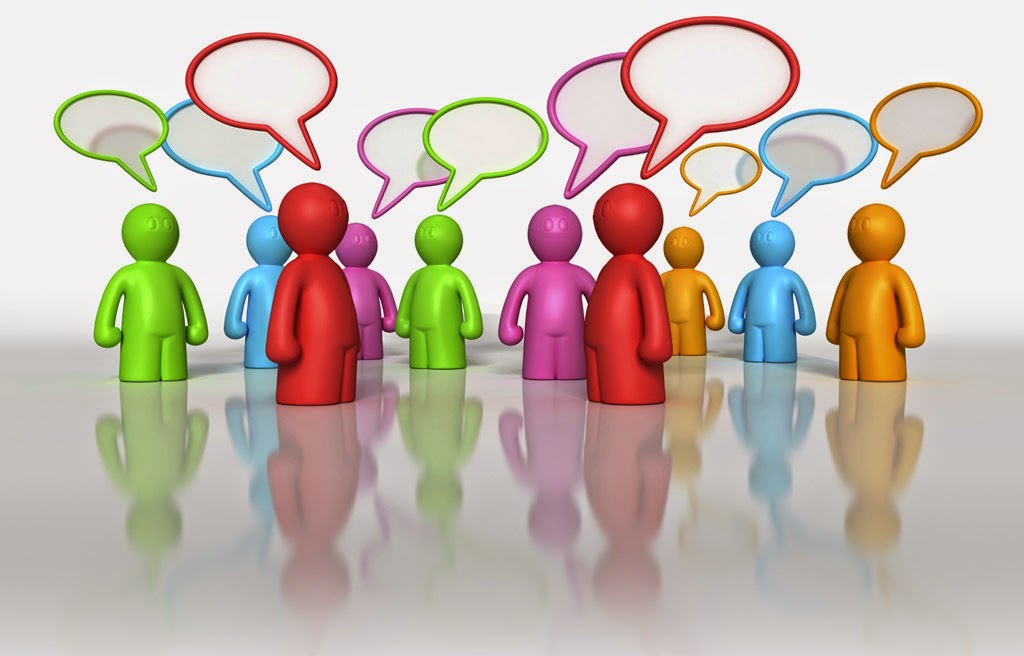 Қарастырылатын сұрақтар:
Психодиагностикалық өлшеулердің статистикалық принциптері. 
Мәліметтердің   негізгі   түрлері   (L, Q,   T   – мәліметтері). 
Өлшеулердің шкалдары және деңгейлері. 
Айнымалдылардың бір бірімен  байланыс  мөлшері.  
Процент  шкаласы  және  процент өлшемдері,  тесттік балдардың таралу квантилдері түсінігі.
1.Психодиагностикалық өлшеулердің статистикалық принциптері психологиялық тесттер мен зерттеулердің дәлдігі мен сенімділігін қамтамасыз етеді.
Бұл принциптер мыналарды қамтиды:
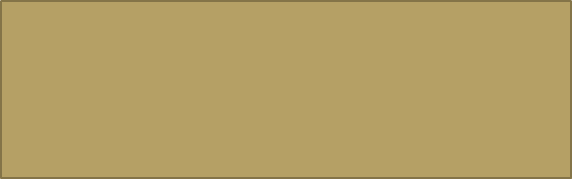 1 Өлшеу дәлдігі (Reliability):
2 Өлшеу дәлдігін бағалау (Validity):
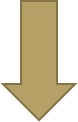 Мазмұнды дәлдік: Тесттің зерттеліп отырған құбылыстың барлық аспектілерін қамтитынын тексереді.
Интернажерлік сенімділік : Бірнеше бағалаушының бірдей объектіні бағалаудағы келісімділігі.
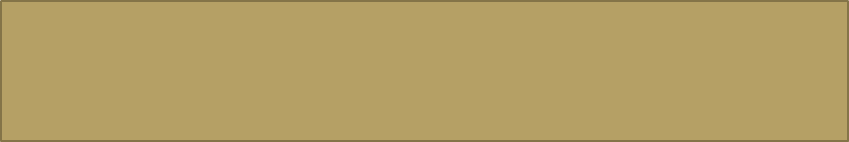 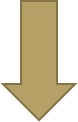 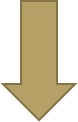 Қайталанатын сенімділік : Бір тестті әр түрлі уақытта қолданғанда бірдей нәтижелер алу.
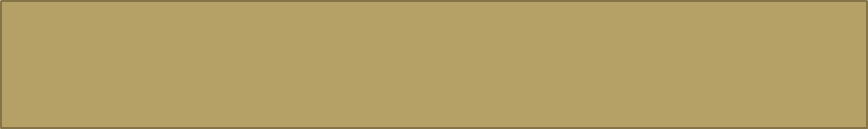 Критериймен сәйкестік : Тесттің сыртқы критериймен (мысалы, жұмысқа орналасу немесе оқу нәтижелерімен) қаншалықты байланысты екенін бағалайды.
Мәліметтердің   негізгі   түрлері   (L, Q,   T   – мәліметтері).
Q-мәліметтері сауалнамалар мен тесттер арқылы жеке тұлғаның қасиеттері мен мінез-құлқын зерттейді.
L-мәліметтері өмірлік тәжірибені бағалайды және адамның жеке өміріндегі нақты оқиғаларды көрсетеді.
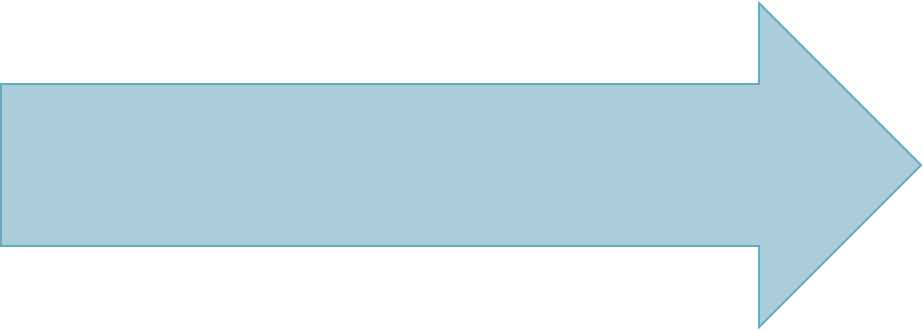 Q-мәліметтері сауалнамалар мен тесттер арқылы жеке тұлғаның қасиеттері мен мінез-құлқын зерттейді.
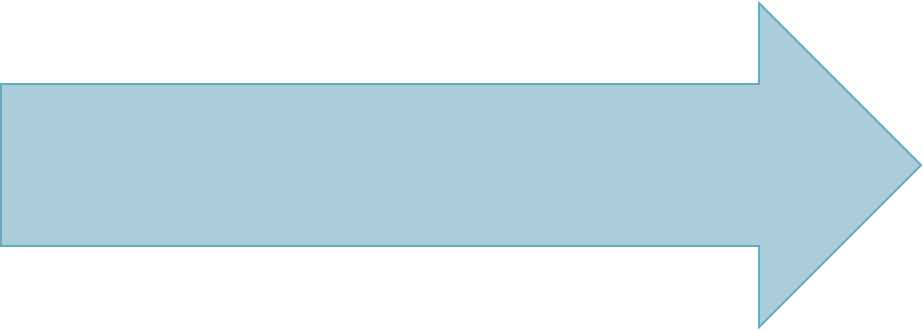 T-мәліметтері стандартталған тесттер арқылы психологиялық қасиеттерді объективті түрде өлшейді.
3.Шкалалар мәліметтердің қалай өлшенетінін және қандай ақпаратты көрсететінін анықтайды, олар номиналдыдан сандыққа дейін кең спектрді қамтиды:
Номиналды Шкала-айнымалыларды тек категориялар немесе атаулар бойынша бөледі, және категориялар арасында реттік немесе сандық айырмашылық жоқ.
 • Мысалдар: Жыныс (ер, әйел), ұлт (қазақ, орыс, т.б.), топ мүшелігі (А тобы, Б тобы).
Ордалық Шкала-айнымалыларды реттік тәртіппен орналастырады, бірақ арақатынастарды өлшеу мүмкіндігі жоқ.
 • Мысалдар: Әлеуметтік мәртебе (төмен, орташа, жоғары), сауалнама нәтижелеріндегі рейтингтер.
Интервалдық Шкала-айнымалыларды сандық интервалдармен өлшейді, арақатынастарды өлшеуге мүмкіндік береді, бірақ абсолют нөл жоқ.
 • Мысалдар: Температура (Цельсий шкаласы), IQ деңгейлері.
Сандық Шкала-айнымалыларды сандық интервалдармен және абсолют нөлмен өлшейді. Бұл ең толық шкала түрі.
 • Мысалдар: Дененің салмағы, ұзындық, уақыт.
3. Өлшеу деңгейлері
1 Табиғи Деңгей -бұл деңгей жеке тұлғаның табиғи психологиялық ерекшеліктері мен қабілеттерін сипаттайды. Ол физиологиялық және генетикалық факторларды ескереді.
 ◦ Қолдану: Жеке тұлғаның негізгі психологиялық сипаттамаларын зерттеуде пайдаланылады.
2 Дамыту деңгейі-тұлғаның даму кезеңін немесе оның интеллектуалдық және эмоционалдық өсуін көрсетеді.
 ◦ Қолдану: Жеке тұлғаның даму динамикасын, жетістіктерін және проблемаларын зерттеу үшін қолданылады.
3 Қызмет деңгейі- белгілі бір қызмет немесе әрекет саласындағы тұлғаның қабілеттері мен нәтижелерін өлшейді.
 ◦ Қолдану: Әртүрлі қызмет түрлеріндегі тұлғаның тиімділігі мен нәтижелілігін бағалау үшін пайдаланылады.
4. Айнымалылар арасындағы байланысты анықтау және түсіну психодиагностикалық зерттеулерде маңызды рөл атқарады.
• Сызықты регрессия
 • Көптік регрессия
Ковариация екі айнымалы арасындағы ортақ өзгерісті өлшейді. Позитивті ковариация бірге жоғарылайтын немесе төмендейтін айнымалыларды, теріс ковариация – кері бағытта өзгеретін айнымалыларды көрсетеді.
Корреляция айнымалылар арасындағы байланыстың күшін және бағыттылығын өлшейді. Бұл әдіс айнымалылардың қалай бірге өзгеретінін түсінуге көмектеседі.
Регрессия айнымалылар арасындағы байланысты моделдеу арқылы бір айнымалының басқа айнымалыларға әсерін зерттейді. Ол тәуелді және тәуелсіз айнымалылар арасындағы қатынасты сипаттайды.
• Пирсонның корреляция коэффициенті 
 • Спирменнің рангілік корреляция коэффициенті
• Кластерлік талдау
• Факторлық талдау
5.Процент  шкаласы  және  процент өлшемдері,  тесттік балдардың таралу квантилдері түсінігі
Процент шкаласы мәліметтерді пайыздық қатынаста көрсетеді, бұл нәтижелерді стандартталған форматта ұсынуға мүмкіндік береді.
Процент өлшемдері (процентильдер) жеке тұлғаның немесе объектінің жалпы популяциядағы орнын бағалауға көмектеседі
Тесттік балдардың таралу квантилдері мәліметтерді пайыздық интервалдарға бөле отырып, олардың таралуын түсінуге көмектеседі.
Ұсынылатын әдебиеттер тізімі
1. Б.Ш. Байжуманова, А.Ж. Кунанбаева, Ә.М. Умирзакова. Психодиагностика. Оқу-әдістемелік құрал. Алматы: «ADAL KITAP» баспасы. 2024, - 417 б. 
2. Яньшин, П. В.  Клиническая психодиагностика личности: учебное пособие для вузов / П. В. Яньшин. — 3-е изд., перераб. и доп. — Москва: Издательство Юрайт, 2020. — 327 с. 
3. Рамендик, Д. М.  Практикум по психодиагностике: учебное пособие для вузов / Д. М. Рамендик, М. Г. Рамендик. — 2-е изд., испр. и доп. — Москва: Издательство Юрайт, 2020. — 139 с. - (Высшее образование). — ISBN 978-5-534-07265-5.
4. Психодиагностика. Теория и практика в 2 ч. Часть 1: учебник для вузов / М. К. Акимова [и др.] ; под редакцией М. К. Акимовой, М. К. Акимовой. — 4-е изд., перераб. и доп. — Москва: Издательство Юрайт, 2020. — 301 с. — (Высшее образование). — ISBN 978-5-9916-9948-8. — Текст: электронный // ЭБС Юрайт [сайт]. — URL: 
5. Психодиагностика: учебник и практикум для вузов / А. Н. Кошелева [и др.]; под редакцией А. Н. Кошелевой, В. В. Хороших. — Москва : Издательство Юрайт, 2020. — 373 с. — (Высшее образование). — ISBN 978-5-534-00775-6
6. Ишанов, П. З. Основы психолого-педагогической диагностики : учеб. пособие / П. З. Ишанов ; М-во образования и науки РК. - 3-е изд. - Караганда : Ақнұр, 2019. - 136 с. - URL: http://elib.kaznu.kz/order-book. - 500 (тираж) экз. - ISBN 978-601-7938-48-2 
7. Жұбаназарова, Н. С. Психодиагностика негіздері : оқу құралы / Н. С. Жұбаназарова, З. Б. Мадалиева, Н. Қ. Тоқсанбаева ; Әл-Фараби атын. ҚазҰУ. - Алматы : Қазақ ун-ті, 2020. - 253, [1] б. - URL: http://elib.kaznu.kz/book/16569. - Библиогр.: 243-251 б. - ISBN 978-604-04-4713-4
8. Практикум по психодиагностике : практикум / КазНУ им. аль-Фараби ; [авт.-сост.: А. И. Гарбер, Д. В. Иванов, С. К. Бердибаева]. - Алматы : Қазақ ун-ті, 2019. - 364 с. - URL: http://elib.kaznu.kz/order-book. - Библиогр.: с. 359-360. - 100 (тираж) экз. - ISBN 978-601-04-3727-2 
9. Непомнящая, Н.И. Психодиагностика личности: теория и практика : учеб. пособие для вузов / Н. И. Непомнящая. - М. : ВЛАДОС, 2003. - 188, [4] с. - (Учеб. пособие для вузов). - URL: http://elib.kaznu.kz/order-book. - ISBN 5-691-00479-4
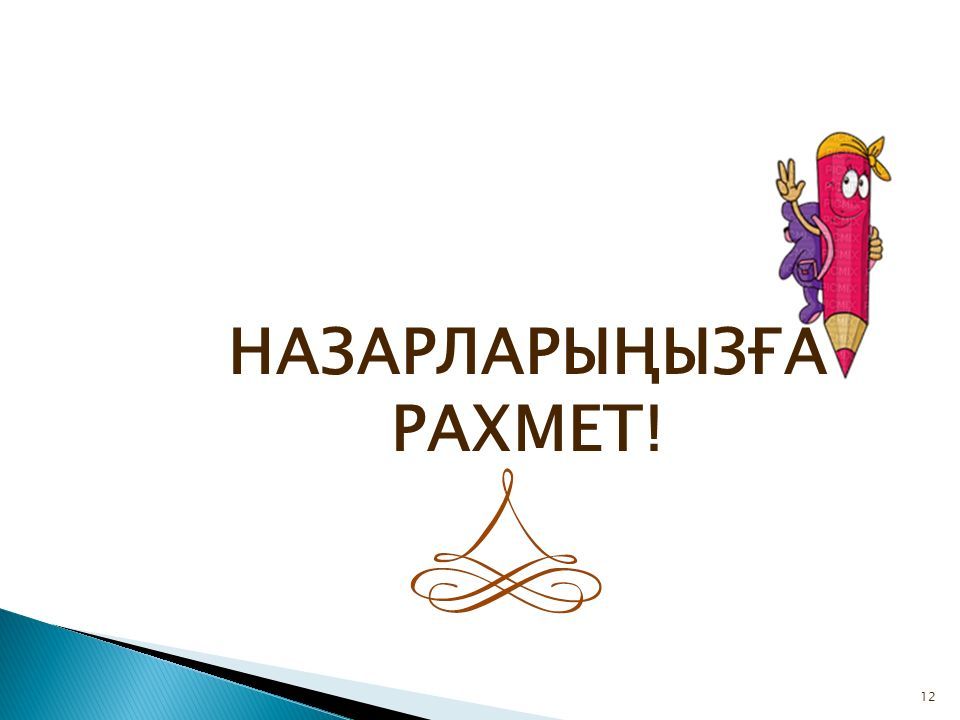